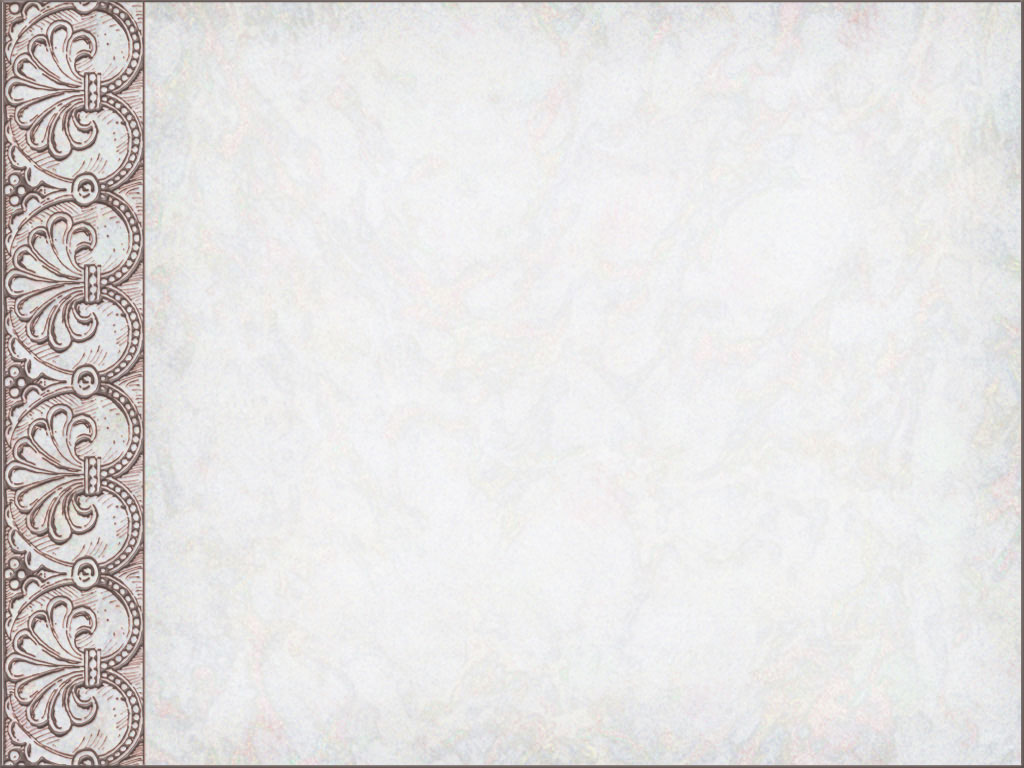 Парные согласные 
звуки в середине слова.
3 класс
Попова Надежда Дмитриевна
Учитель начальных классов   
 высшей категории МОУ – Лицея №2
Октябрьского района г. Саратова
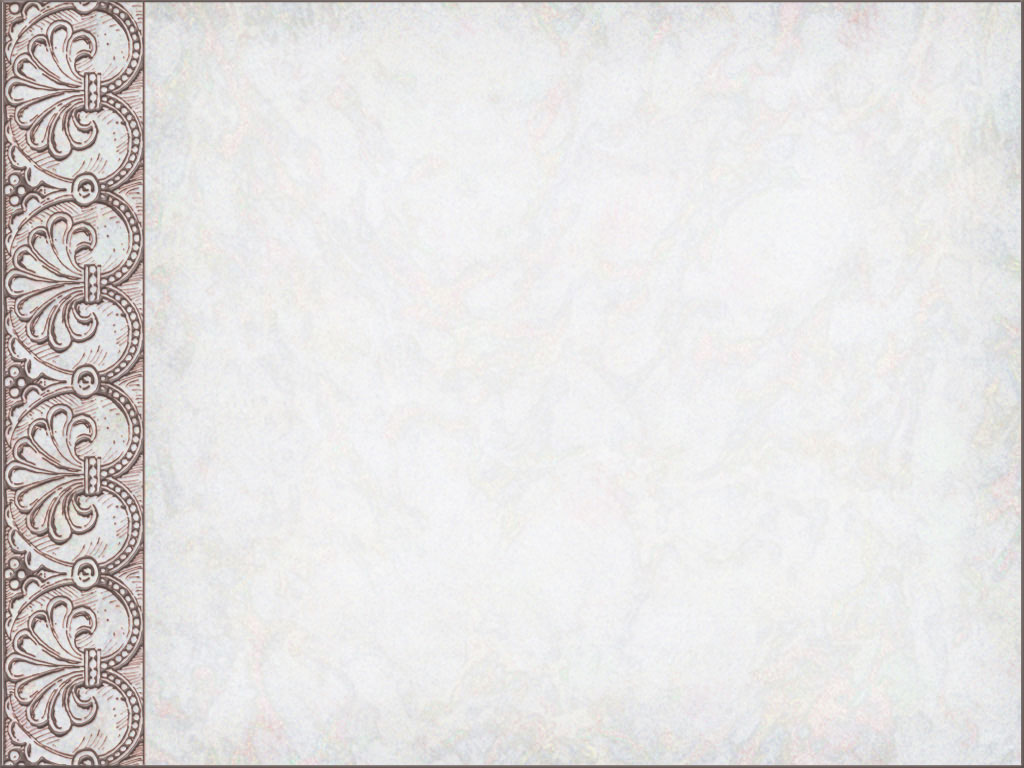 Запишите, продолжите закономерность.
             
                                      в  ф  г  к  д  т
Друг в лицо смотрит, а враг - вослед.
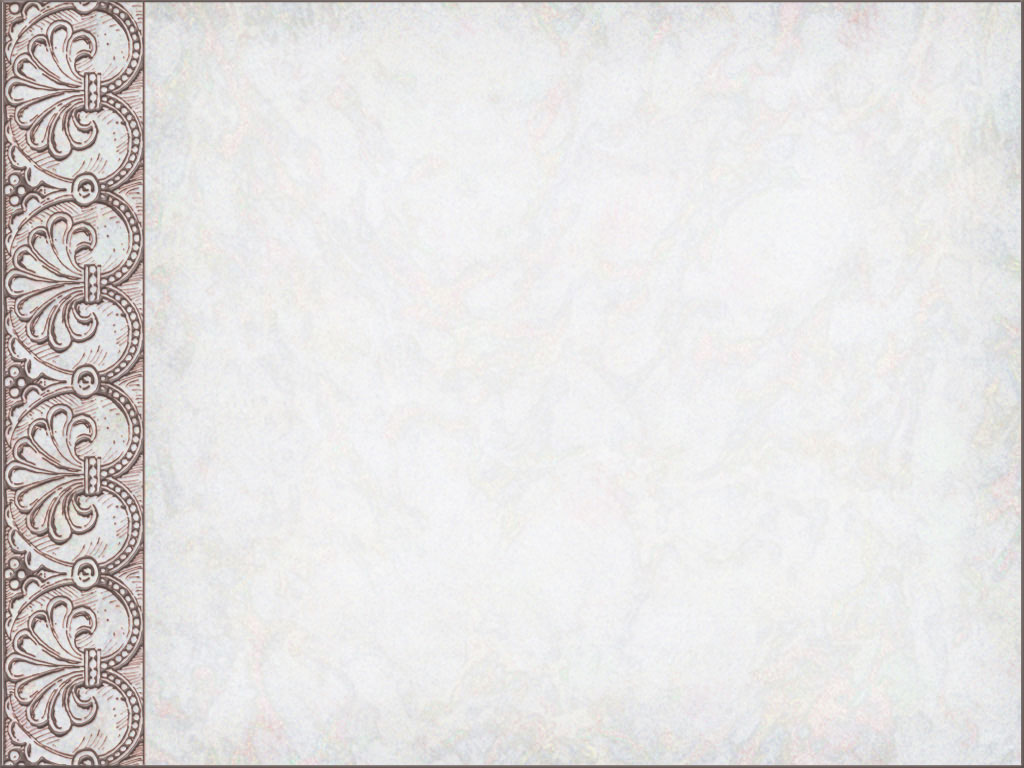 Сторож , зубки, лошадь, сторожка, зуб, лошадка, дубки, тетрадка, дуб, тетрадь.
сторож
лошадь
зуб
дуб
тетрадь
сторожка
лошадка
зубки
дубки
тетрадка
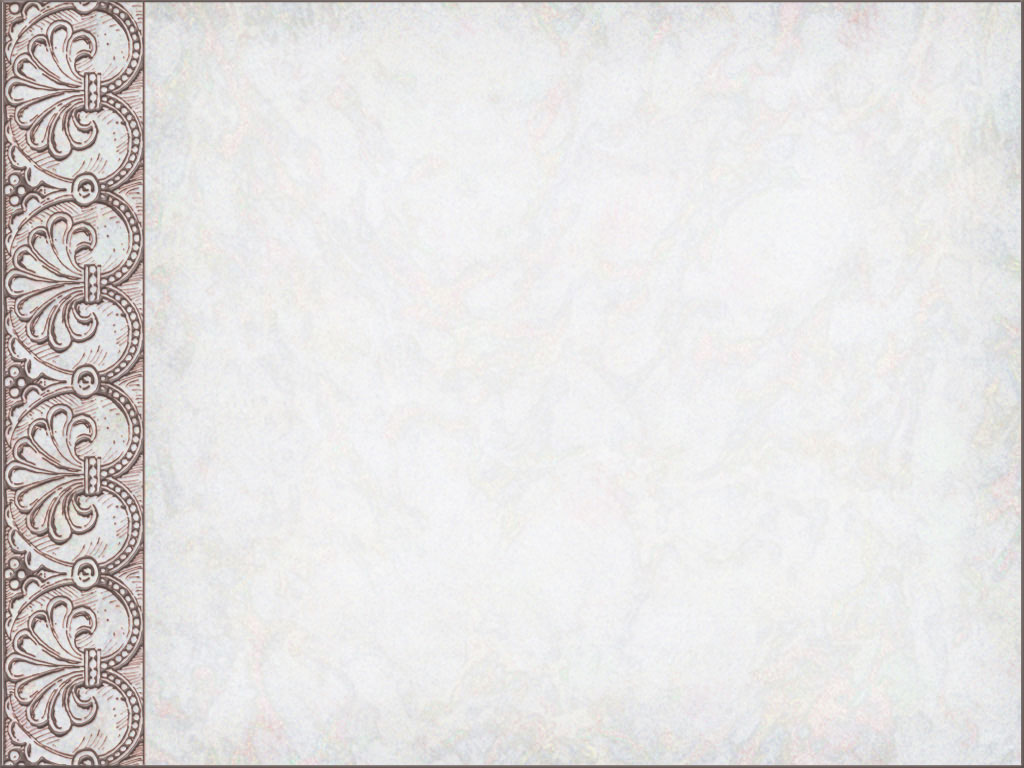 Парные согласные
звонкие
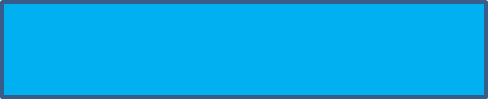 глухие
В середине слова
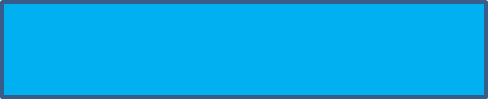 В конце слова
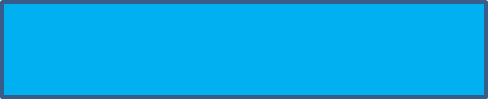 Гласный звук
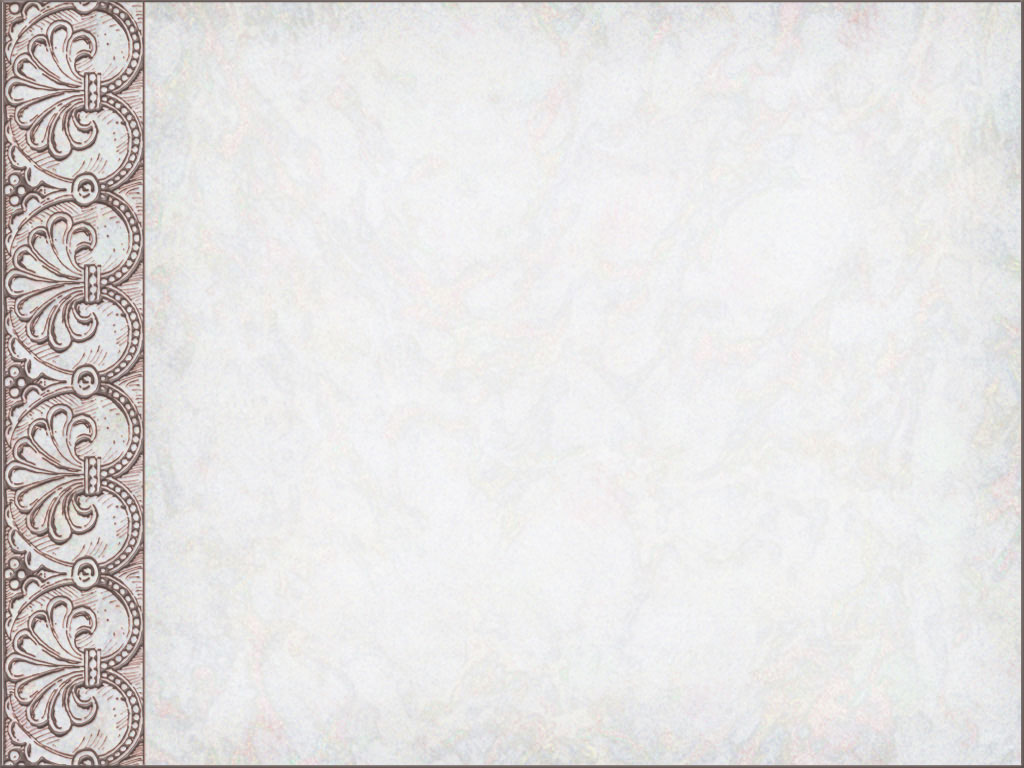 Сегодня на уроке
 
Я научился…..
Было интересно... 
Было трудно…
Я понял, что…
Я почувствовал…
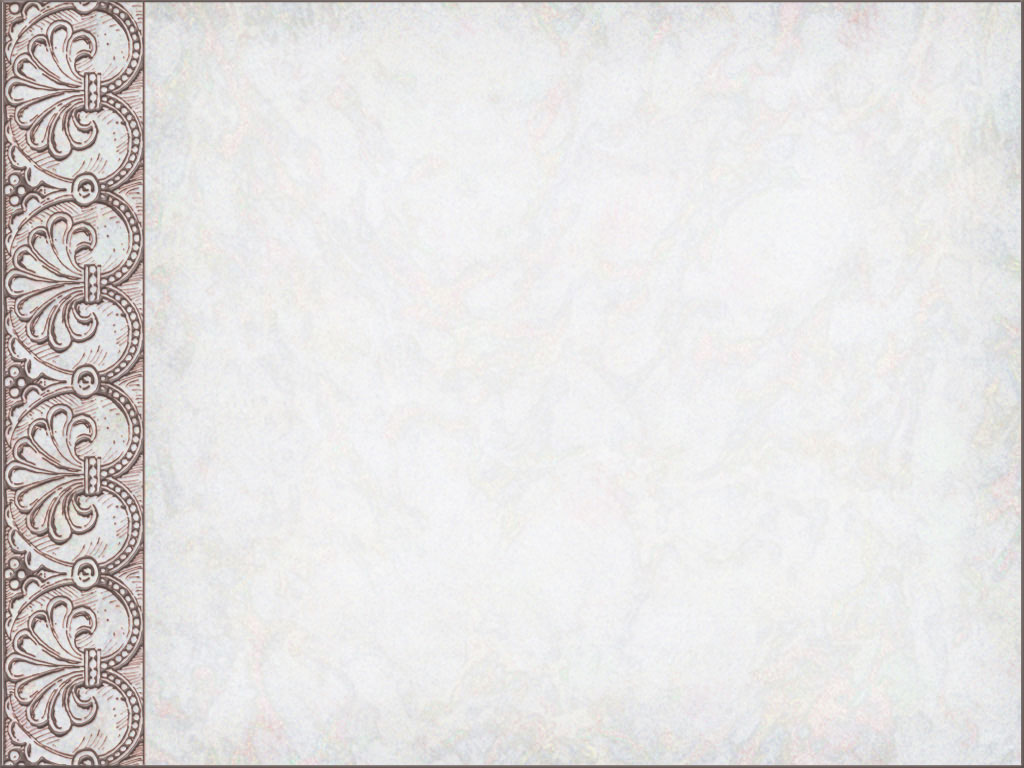 Спасибо за урок!